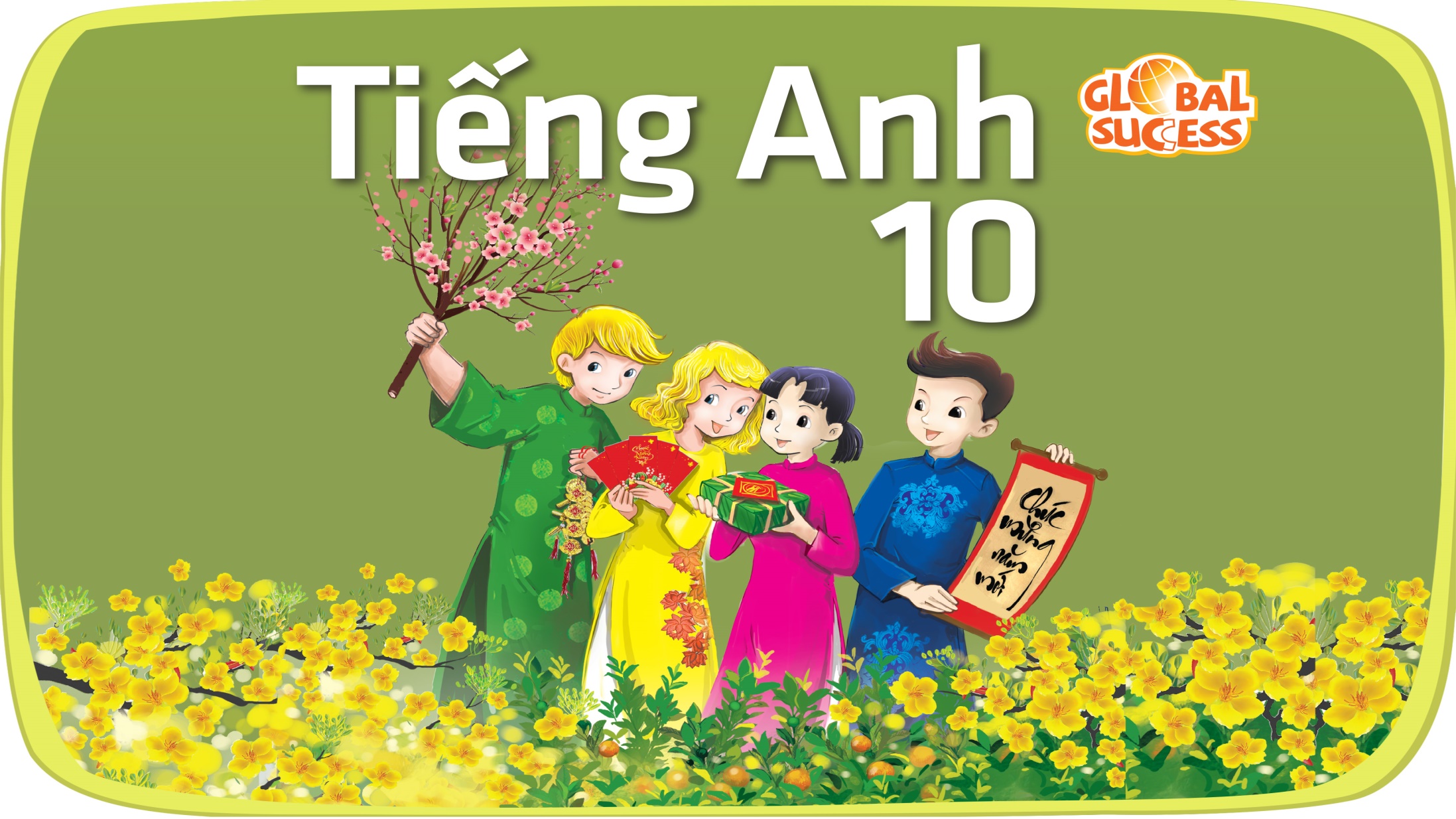 What can you see in the picture?
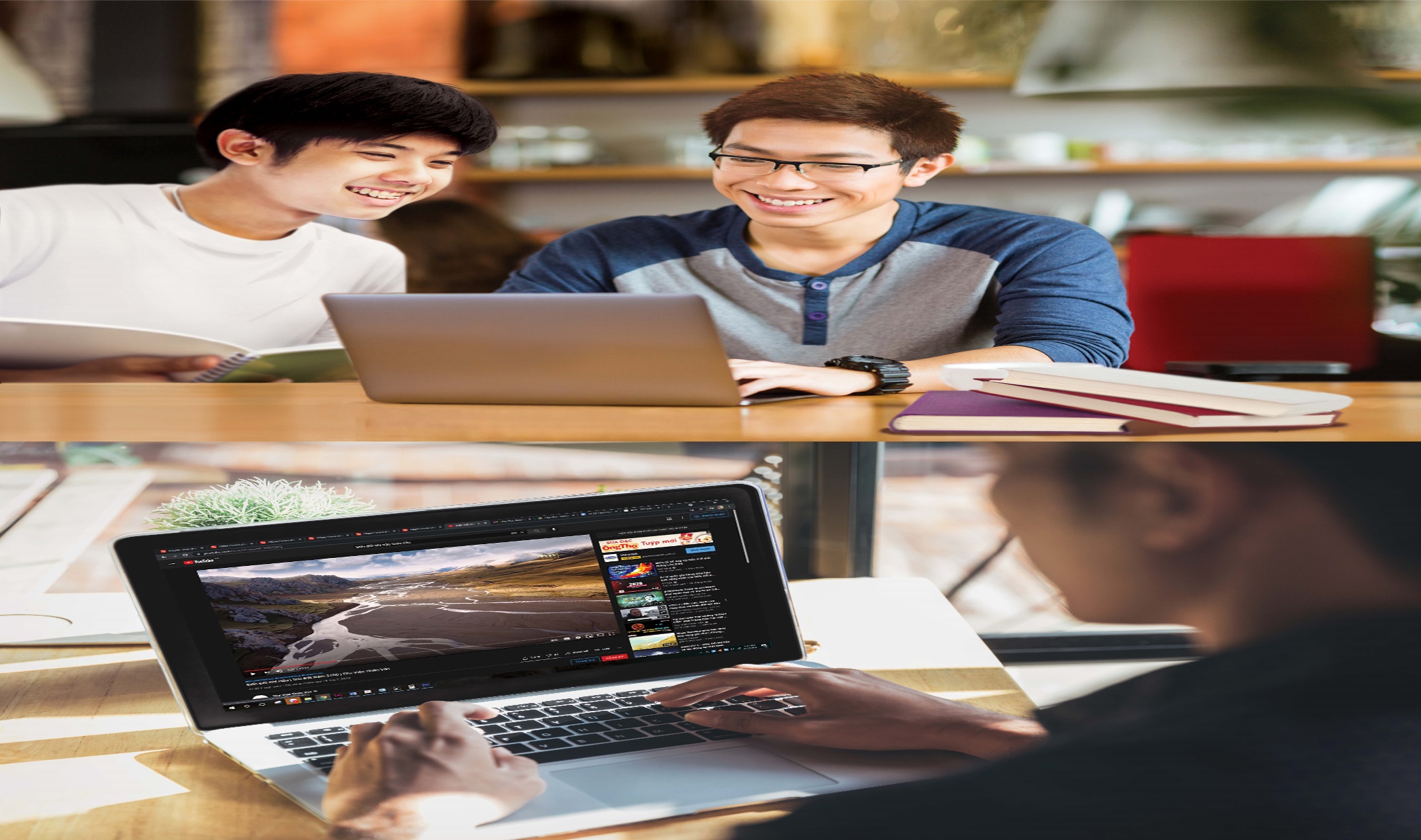 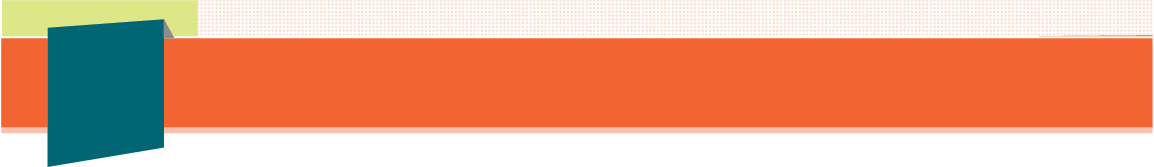 Unit
8
1
FAMILY LIFE
NEW WAYS TO LEARN
Unit
GETTING STARTED
LESSON 1
New learning activities
Vocabulary:
Đăng tải
Upload /ˌʌpˈləʊd/ (v) 
→ Upload a video

Geography /dʒiˈɒɡrəfi/ (n)
Global Warming/ˌɡləʊ.bəl ˈwɔː.mɪŋ/ (n.phr) 

Information /ˌɪnfəˈmeɪʃn/ (n) 
→ find/ search for/look for + more information


Interesting/ˈɪntrəstɪŋ/  (adj)
→ Sound interesting
Project /ˈprɒdʒ.ekt/ (n)
Địa lý
Sự nóng lên toàn cầu
Thông tin
Dự án
Ghi chép
- Take note: -  Be not good at /biː nɒt gʊd æt/(v.phr)/ → I’m not good at taking notes in class.- Presentation /ˌpreznˈteɪʃn/ (n) - Debate /dɪˈbeɪt/ (n)- Prefer (v) /prɪˈfɜː(r)/ :  → Prefer A to B. Example: I prefer presentation to debate. - Face-to-face learning /feɪs-tuː-feɪs ˈlɜːnɪŋ/ (n.phr):- Online learning/ˈɒnˌlaɪn ˈlɜːnɪŋ/(n.phr):- Chance/tʃæns/ (n) = opportunity: → Give someone a chance
Không giỏi về…
Thuyết trình
Tranh luận
Thích
Học trực tiếp
Học trực tuyến
Cơ hội
(Task3) “ Filling the missing word”
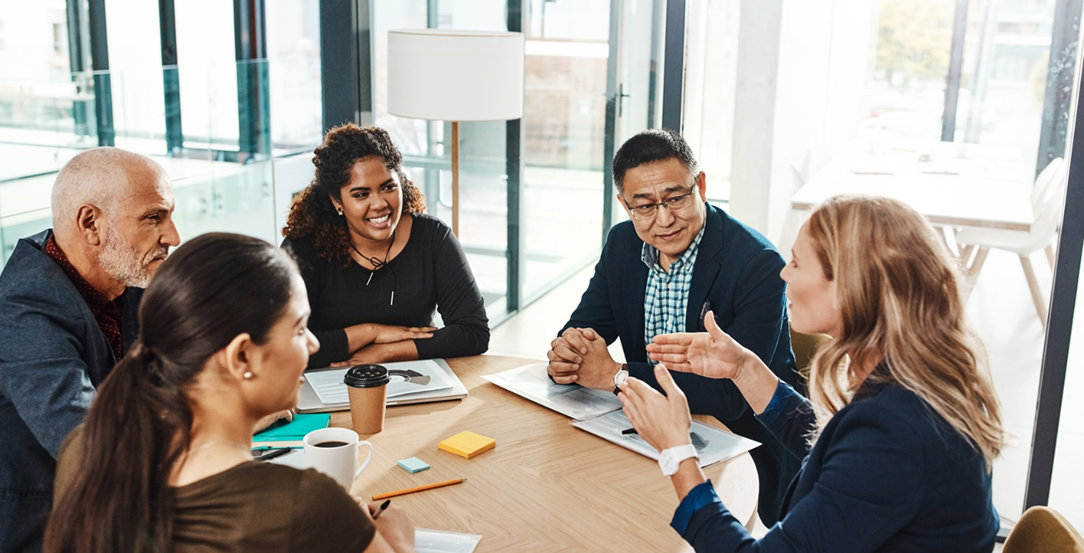 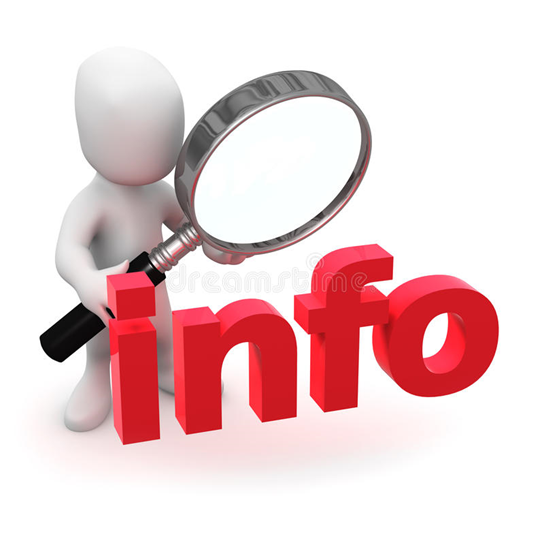 2.…… information
3…........ a project
1………… a video
Upload
Do
Find
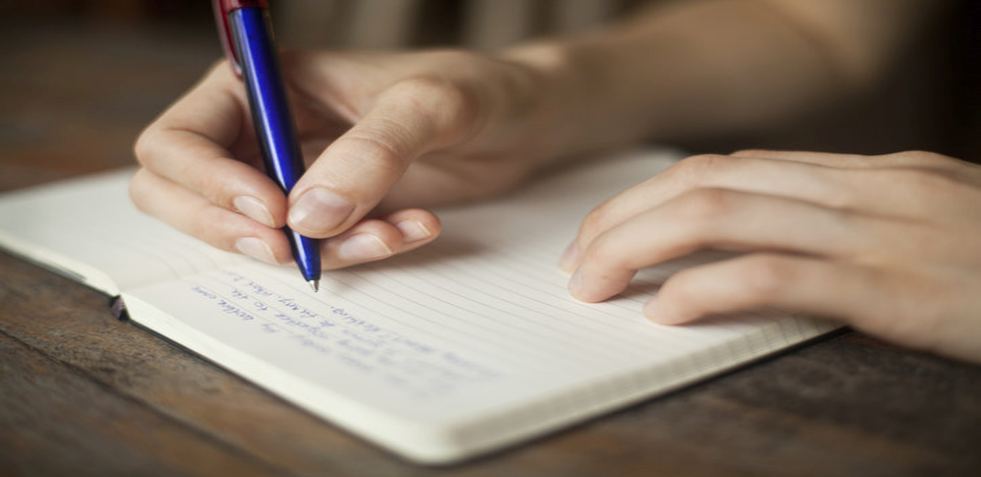 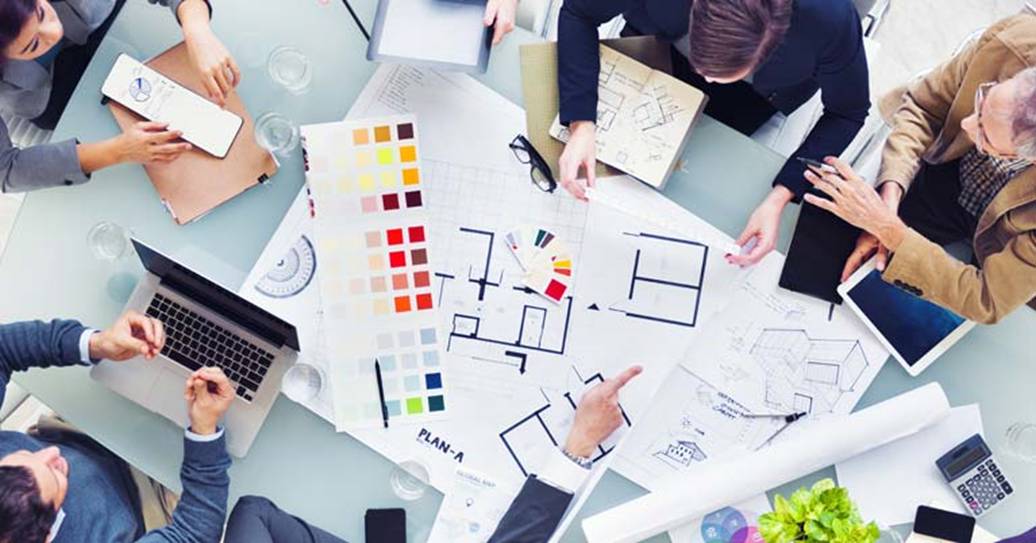 5………… materials
Prepare
4. …......... notes
Take
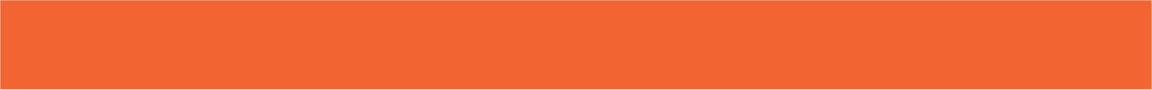 PRESENTATION
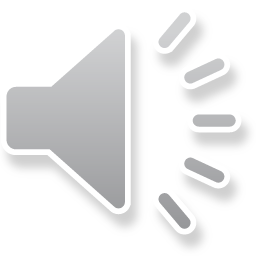 1
Listen and read.
New learning activities (page 86)
Long: Hi, Nick. What are you doing?
Nick: I’m watching the video that my geography teacher uploaded on Eclass.
Long: Really? What is it about?
Nick: It’s about global warming. My teacher asked us to watch the video and find more information about this topic.
Long: So, is watching the video part of your homework?
Nick: Yes, then next week, we’ll work in groups and discuss the topic in class.
Long: Sounds interesting. You can watch the video many times and also search for more information at home.
Nick: You’re right. I’m not good at taking notes in class, you know. So I prefer this way of learning. It gives me a chance to discuss with my classmates, who may have original ideas on the topic.
Long: Does your teacher often ask you to prepare materials at home and discuss in class, Nick?
Nick: Yes, she does. We’re doing a lot of projects that help us understand the lessons better. This way of studying, which gives us more control over our own learning, is quite useful.
Long: You’re lucky. My teachers use very traditional methods of teaching at my schools. I wish I could try these new learning activities.
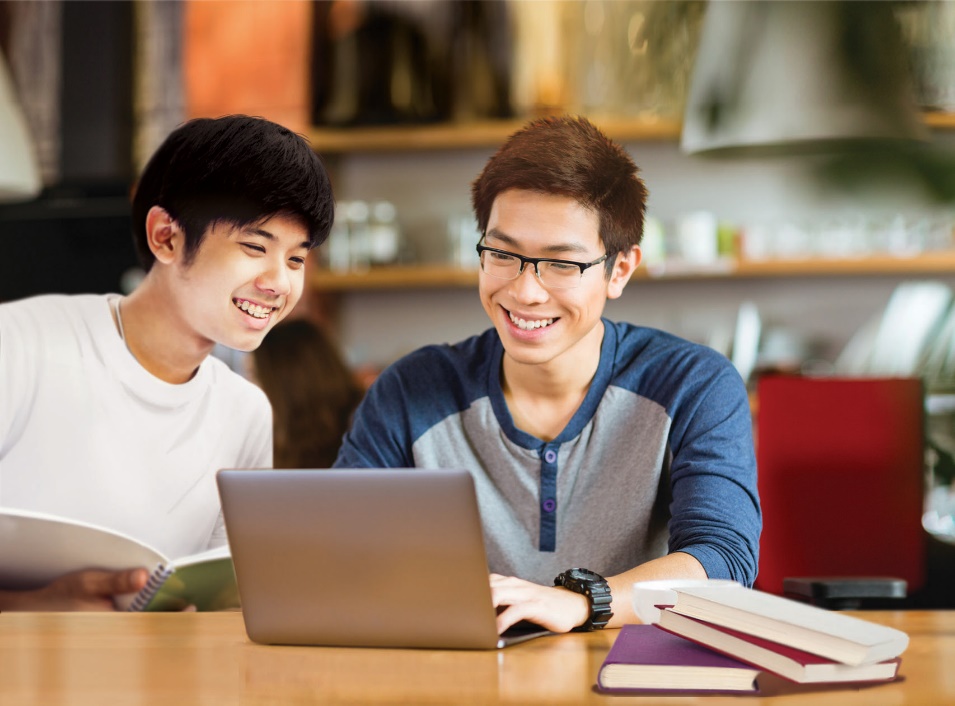 What are Long and Nick talking about???
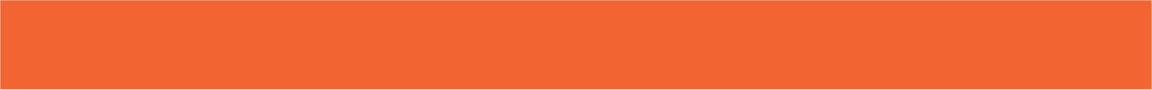 PRACTICE
New learning activities (page 86)
1
Listen and read.
Long: Hi, Nick. What are you doing?
Nick: I’m watching the video that my geography teacher uploaded on Eclass.
Long: Really? What is it about?
Nick: It’s about global warming. My teacher asked us to watch the video and find more information about this topic.
Long: So, is watching the video part of your homework?
Nick: Yes, then next week, we’ll work in groups and discuss the topic in class.
Long: Sounds interesting. You can watch the video many times and also search for more information at home.
Nick: You’re right. I’m not good at taking notes in class, you know. So I prefer this way of learning. It gives me a chance to discuss with my classmates, who may have original ideas on the topic.
Long: Does your teacher often ask you to prepare materials at home and discuss in class, Nick?
Nick: Yes, she does. We’re doing a lot of projects that help us understand the lessons better. This way of studying, which gives us more control over our own learning, is quite useful.
Long: You’re lucky. My teachers use very traditional methods of teaching at my schools. I wish I could try these new learning activities.
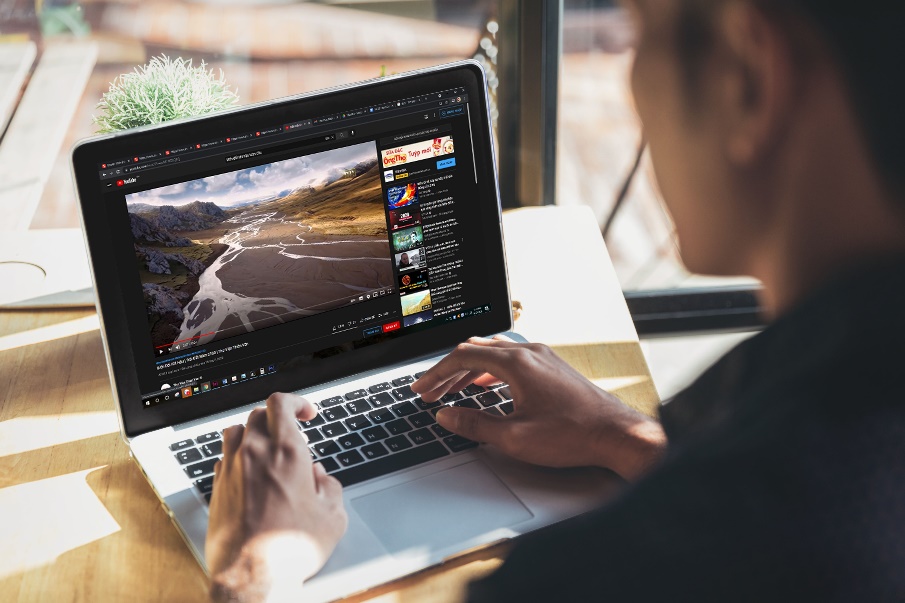 They are talking about: 
- Nick's geography homework about global warming. 
- their ways of learning: watching a video, working in groups, doing projects...
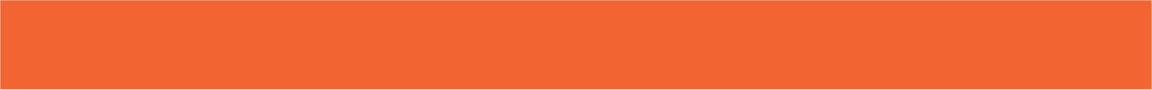 PRACTICE
2
Read the conversation in pairs and tick () T (True) or F (False). (part 2, p.87)
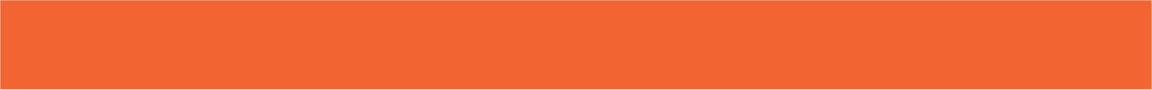 PRACTICE
4
Match        steps to do 'TRUE or FALSE' task:
......???........
STEP 1
.......???.........
STEP 2
.......???.........
STEP 3
.......???.........
STEP 4
- Find SIMILAR WORDS in the text
- Identify KEY WORDS (nouns, verbs, adjectives) in the statement
- If they are the same --> True. If they are opposite --> False
- Evaluate if KEY WORDS and SIMILAR WORDS are the same or opposite
CORRECTION

Long: Hi, Nick. What are you doing?
Nick: I’m watching the video that my geography teacher uploaded on Eclass.
Long: Really? What is it about?
Nick: It’s about global warming. My teacher asked us to watch the video and find more information about this topic.
Long: So, is watching the video part of your homework?
Nick: Yes, then next week, we’ll work in groups and discuss the topic in class.
CORRECTION

not good.
Long: Sounds interesting. You can watch the video many times and also search for more information at home.
Nick: You’re right. I’m not good at taking notes in class, you know. So I prefer this way of learning. It gives me a chance to discuss with my classmates, who may have original ideas on the topic.
CORRECTION

Long: Does your teacher often ask you to prepare materials at home and discuss in class, Nick?
Nick: Yes, she does. We’re doing a lot of projects that help us understand the lessons better. This way of studying, which gives us more control over our own learning, is quite useful.
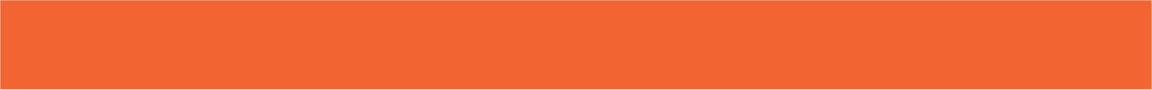 PRACTICE
4
Complete the sentences WITH ONE WORD ONLY.
1. Nick is watching the video _______ his geography teacher uploaded on Eclass.
2. This way of learning gives him a chance to discuss with his classmates, _______ may have original ideas on the topic.
3. They are doing a lot of projects _______ help them understand the lessons better.
4. That way of studying, _______ gives them more control over their own learning, is quite useful
CORRECTION
that
that
Long: Hi, Nick. What are you doing?
Nick: I’m watching the video that my geography teacher uploaded on Eclass.
Long: Really? What is it about?
Nick: It’s about global warming. My teacher asked us to watch the video and find more information about this topic.
CORRECTION
who
Long: Sounds interesting. You can watch the video many times and also search for more information at home.
Nick: You’re right. I’m not good at taking notes in class, you know. So I prefer this way of learning. It gives me a chance to discuss with my classmates, who may have original ideas on the topic.
CORRECTION
that
Long: Does your teacher often ask you to prepare materials at home and discuss in class, Nick?
Nick: Yes, she does. We’re doing a lot of projects that help us understand the lessons better. This way of studying, which gives us more control over our own learning, is quite useful.
CORRECTION
which
Long: Does your teacher often ask you to prepare materials at home and discuss in class, Nick?
Nick: Yes, she does. We’re doing a lot of projects that help us understand the lessons better. This way of studying, which gives us more control over our own learning, is quite useful.
Long: You’re lucky. My teachers use very traditional methods of teaching at my schools. I wish I could try these new learning activities.
Long: Hi, Nick. What are you doing?
Nick: I’m watching the video that my geography teacher uploaded on Eclass.
Long: Really? What is it about?
Nick: It’s about global warming. My teacher asked us to watch the video and find more information about this topic.
Long: So, is watching the video part of your homework?
Nick: Yes, then next week, we’ll work in groups and discuss the topic in class.
Long: Sounds interesting. You can watch the video many times and also search for more information at home.
Nick: You’re right. I’m not good at taking notes in class, you know. So I prefer this way of learning. It gives me a chance to discuss with my classmates, who may have original ideas on the topic.
Long: Does your teacher often ask you to prepare materials at home and discuss in class, Nick?
Nick: Yes, she does. We’re doing a lot of projects that help us understand the lessons better. This way of studying, which gives us more control over our own learning, is quite useful.
Long: You’re lucky. My teachers use very traditional methods of teaching at my schools. I wish I could try these new learning activities.
RELATIVE PRONOUNS
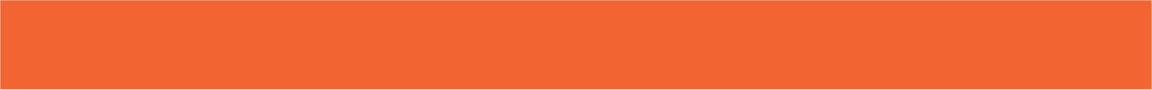 PRACTICE
4
Talk about your favorite learning activity, choosing ONE from 6 activities below.
Pairwork
Debate
Groupwork
???
LEARNING ACTIVITIES
Online learning
Project
Presentation
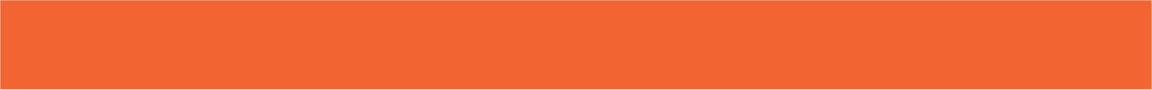 PRACTICE
4
Talk about your favorite learning activity in 2 minutes.
1. What is it called? (debate, presentation, experiment ...)
2. In what subject have you applied this learning activity?
3. What have you learnt from this activity? (teamwork, note-taking, confidence....)
Marking criteria: 
        Task achievement: answer all 3 questions above
        Pronunciation
        Fluency
        Vocabulary: use words/phrases we have learnt today 
        Grammar
10





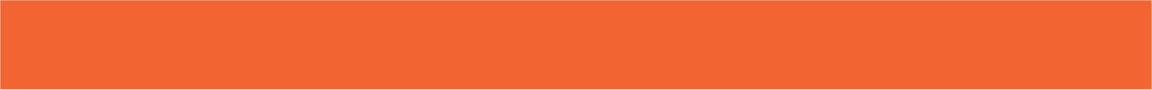 CONSOLIDATION
1
Wrap-up: What have we learnt today?
- Learn language items: 
     + Words/phrases related to topic 'New learning activities'
     + Grammar: relative pronouns

- Get to know different learning activities and how they are done in and out of class.
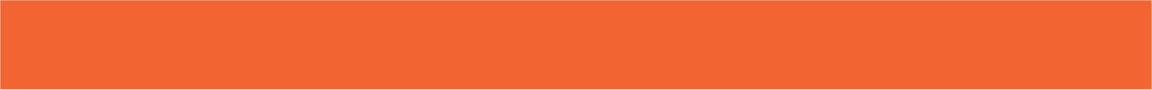 CONSOLIDATION
2
Homework
- Practice the words/phrases in Vocabulary section
- Do the exercises: Unit 8 - Lesson 1, Workbook
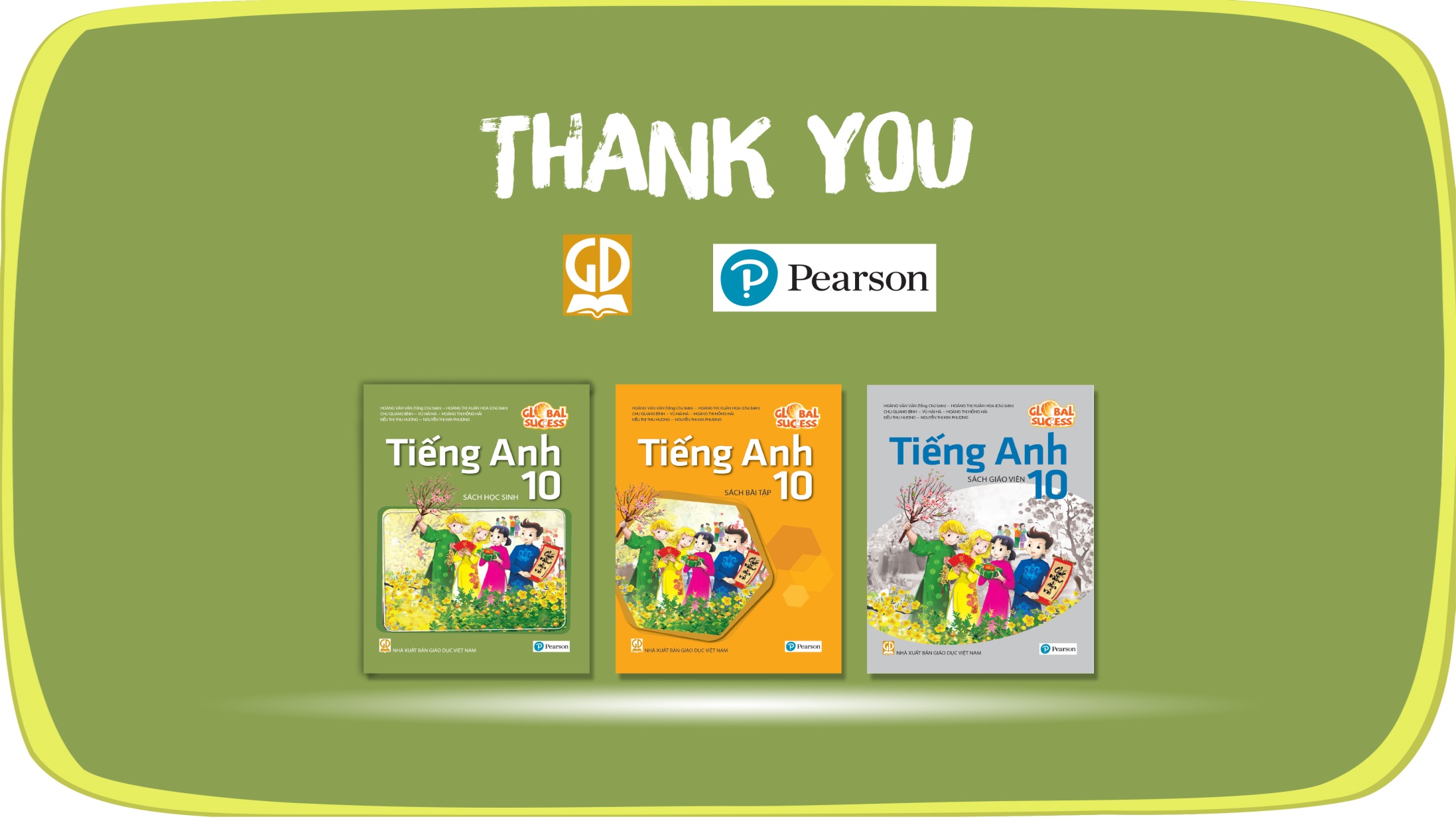 Website: sachmem.vn
Fanpage: facebook.com/sachmem.vn/